español, con Quique
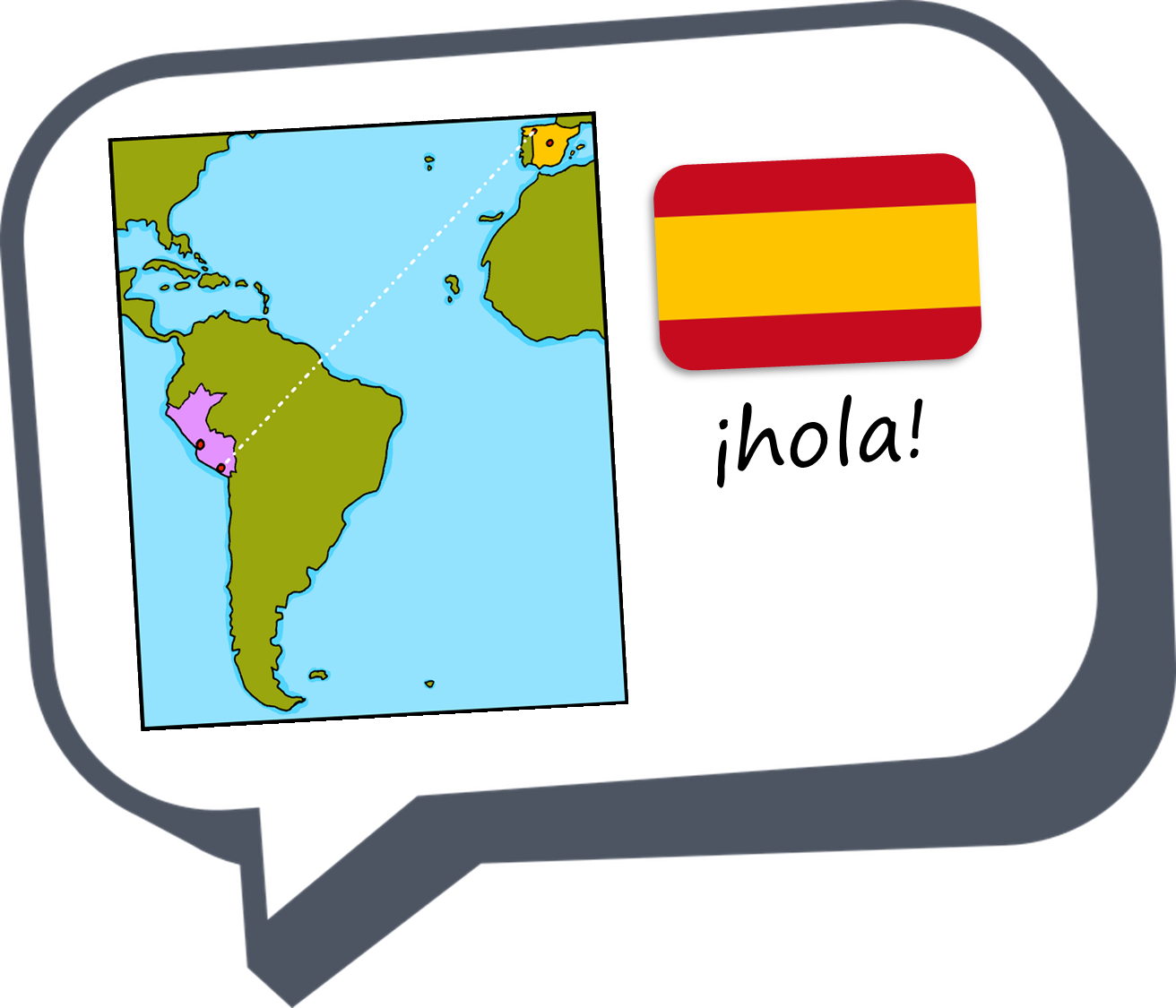 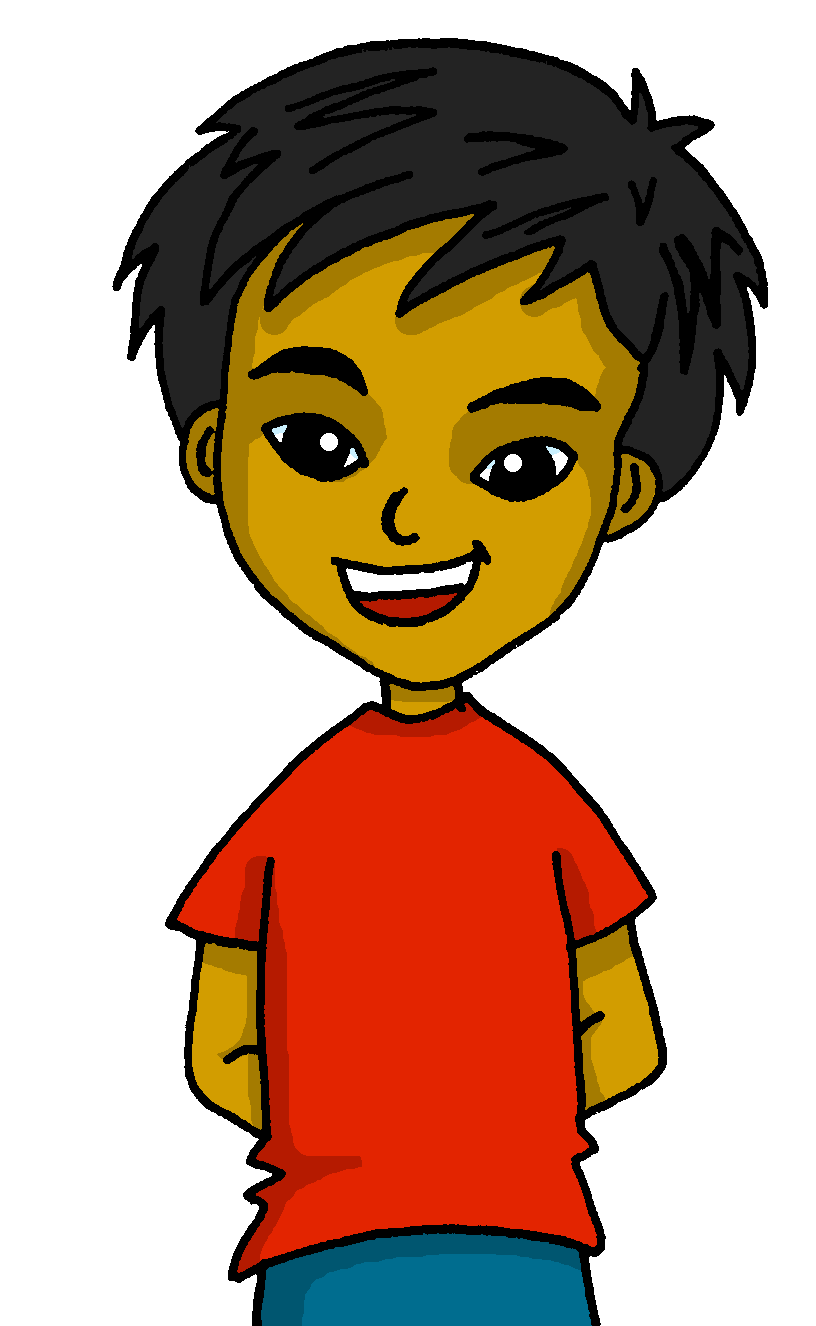 En la ciudad
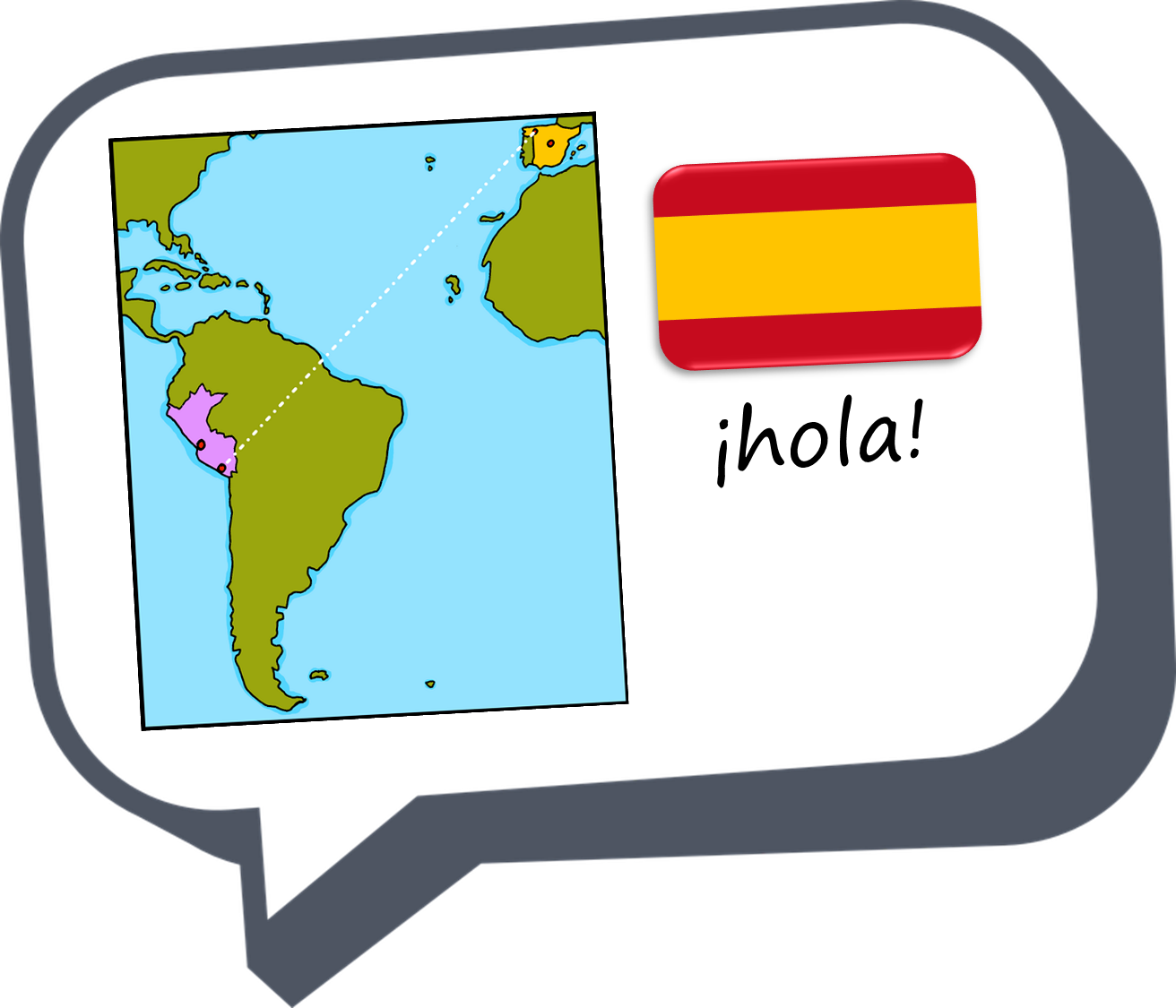 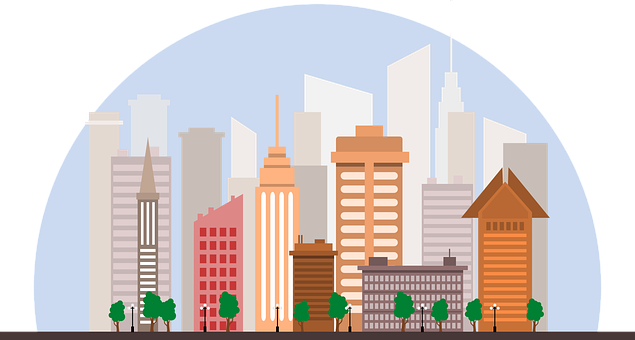 azul
Un poema
SSC repaso
[Speaker Notes: Artwork by Steve Clarke. All additional pictures selected are available under a Creative Commons license, no attribution required.

The frequency rankings for words that occur in this PowerPoint which have been previously introduced in the resources are given in the SOW (excel document) and in the resources that first introduced and formally re-visited those words. 

Phonics: SSC revision 
Vocabulary:
Revisit 1: - 
Revisit 2: tirar1 [685] gente [137] hora1 [160] durante [139]

Source: Davies, M. & Davies, K. (2018). A frequency dictionary of Spanish: Core vocabulary for learners (2nd ed.). Routledge: London

For any other words that occur incidentally in this PowerPoint, frequency rankings will be provided in the notes field wherever possible.

conectar [1973] repetir [512] salir [114] propio  [183] que [3]]
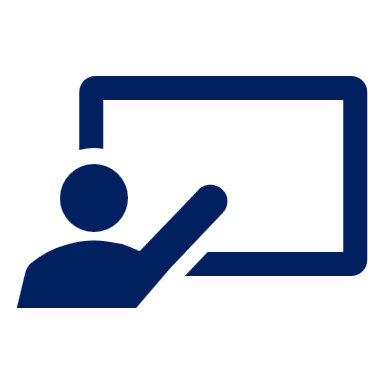 repite = repeat
Practica con tu compañero/a.
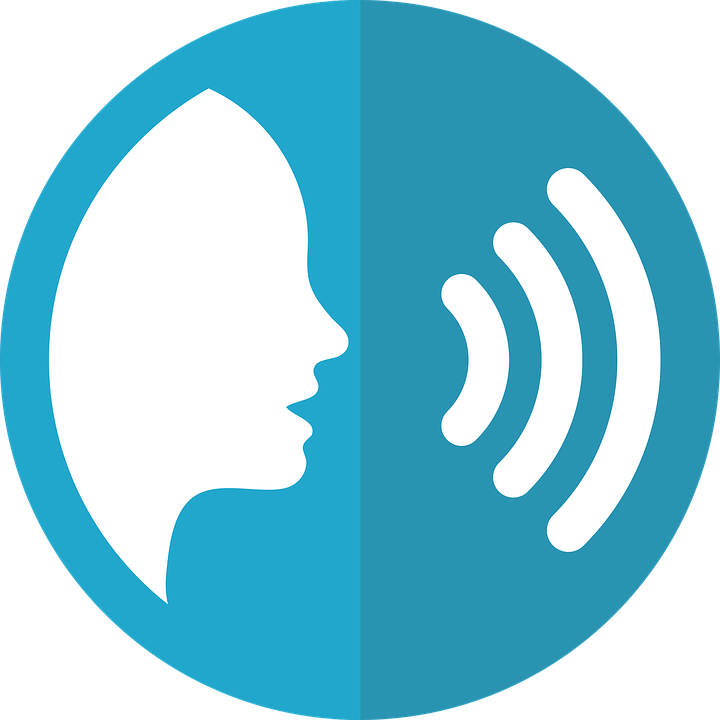 Escucha y repite.
pronunciar
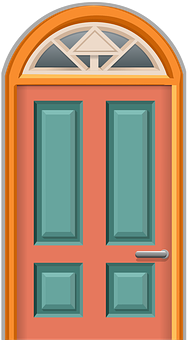 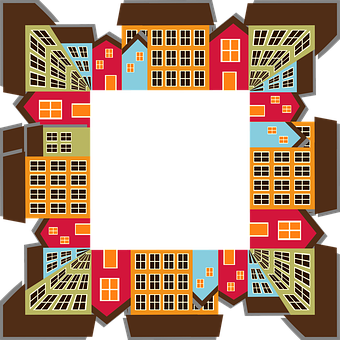 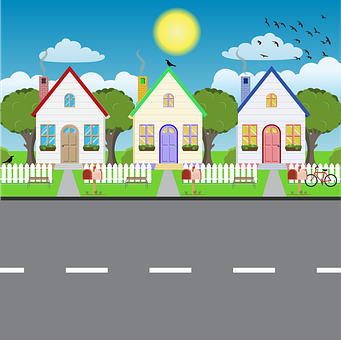 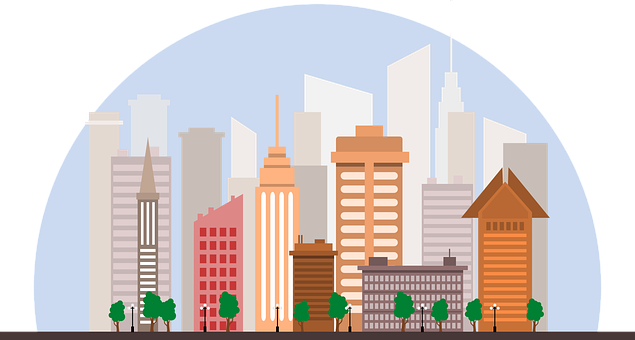 1 minuto
la ciudad
la puerta
la plaza
la calle
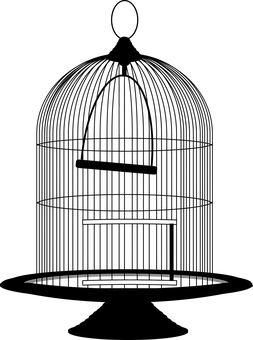 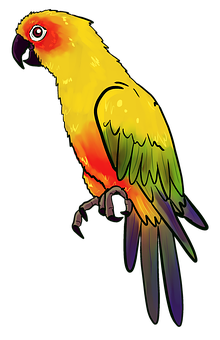 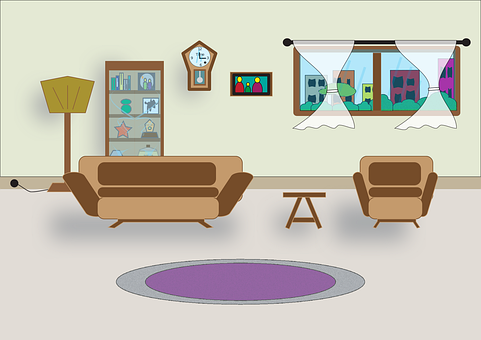 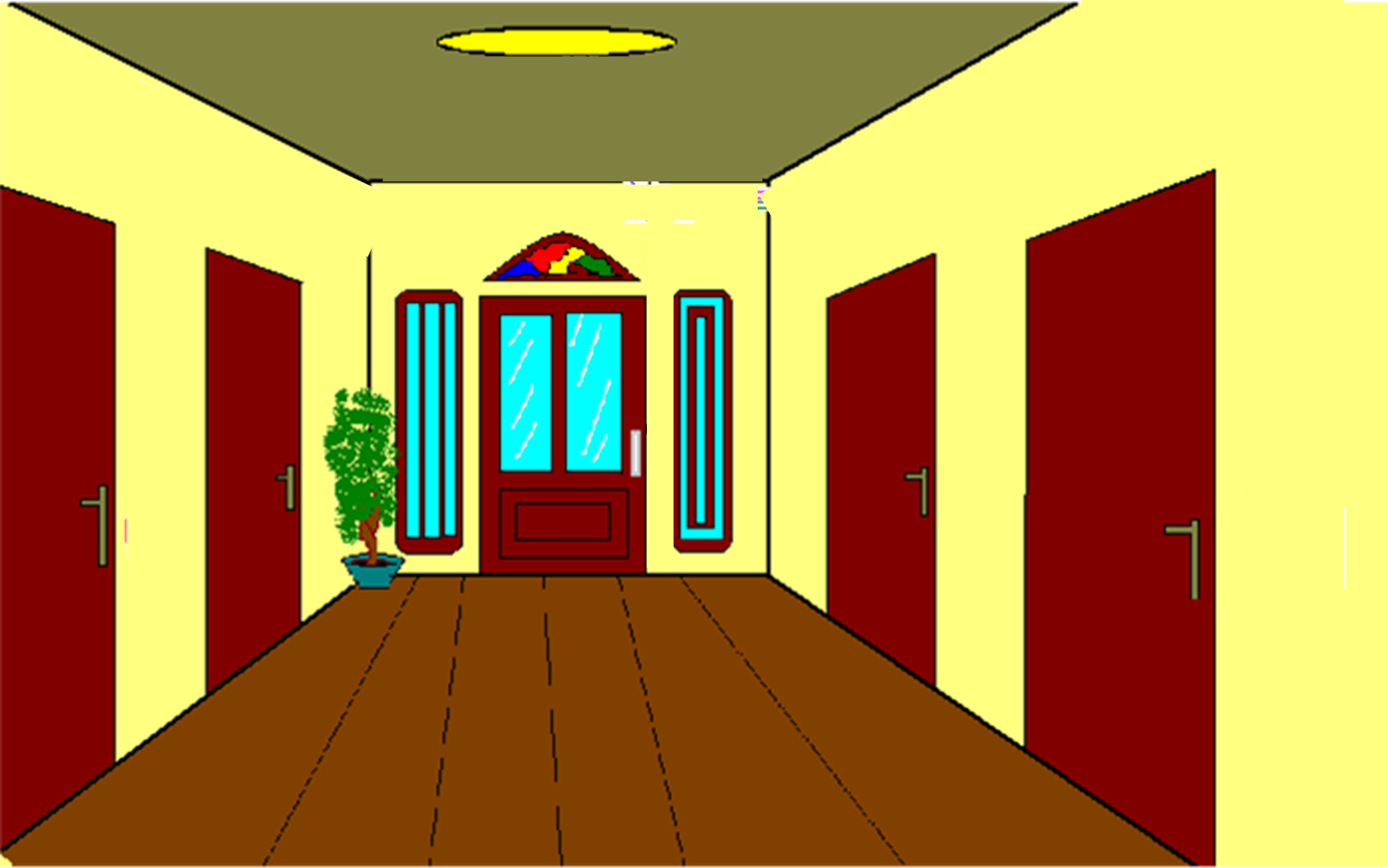 la entrada
la sala
el loro
la jaula
INICIO
[Speaker Notes: Timing: 5 minutes

Aim: To revisit a range SSC with key vocab from the poem. 

Procedure:
Clarify that instructions to pupils.
Click to present each item individually, and get pupils to repeat after.
Clarify the meaning of items 5-8 as these are unknown words.  la entrada (entrance); la sala (room); la jaula (cage); el loro (parrot).
Click to bring up a further instruction and ask pupils to practise reading the words aloud in pairs.

repetir [512]]
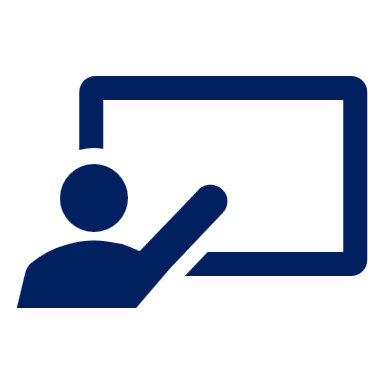 [1/4]
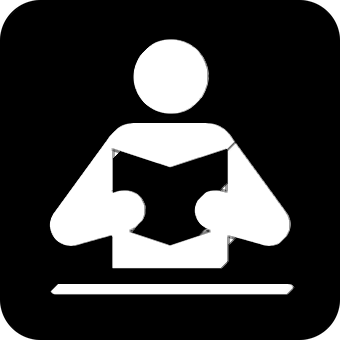 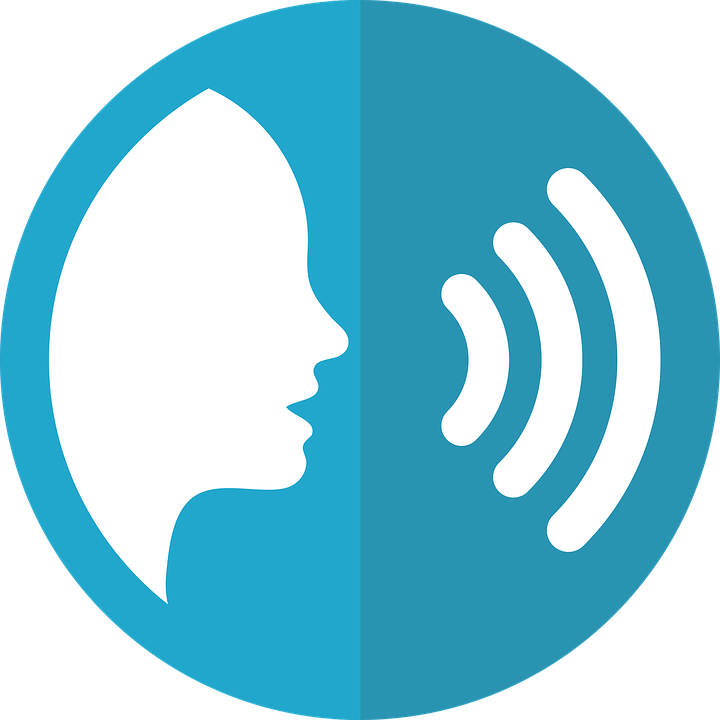 Lee el poema.
En la ciudad
hay una puerta
la puerta conecta con una calle
La calle con una plaza
en la plaza hay una casa
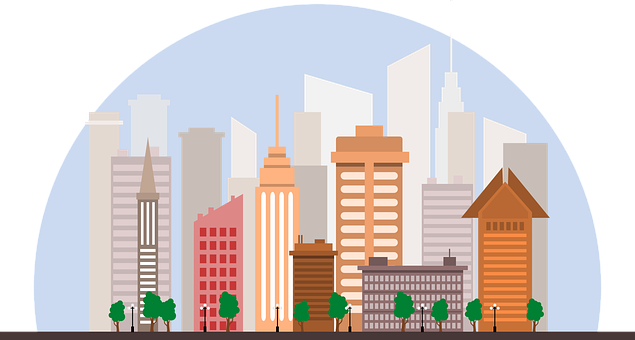 leer
hablar
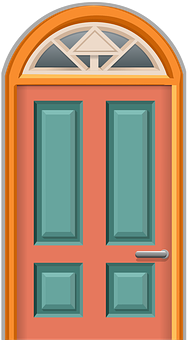 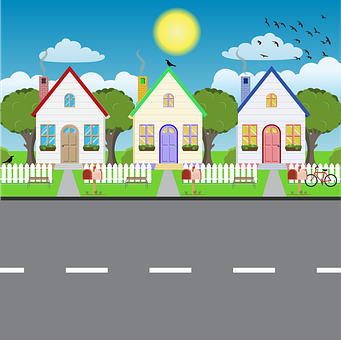 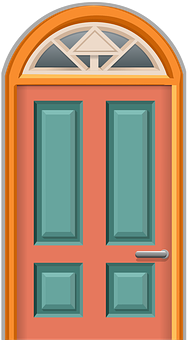 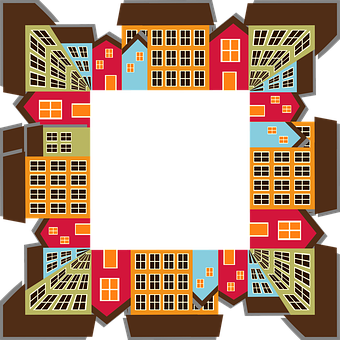 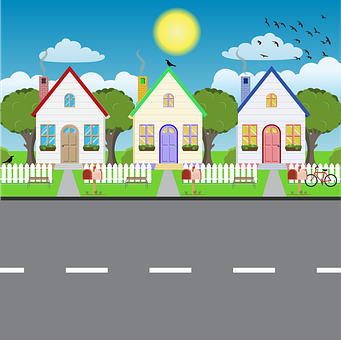 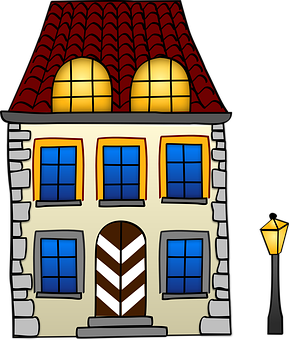 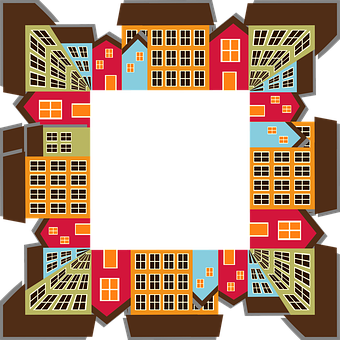 conecta = it connects
[Speaker Notes: Timing: 6-8 minutes
Aim: to practise reading the poem aloud, understand it and begin to develop fluency with spoken production of the words.

Procedure:
Read the instruction to pupils.
Click to bring up each line and the pictures individually and read aloud chorally.

conectar [1973]]
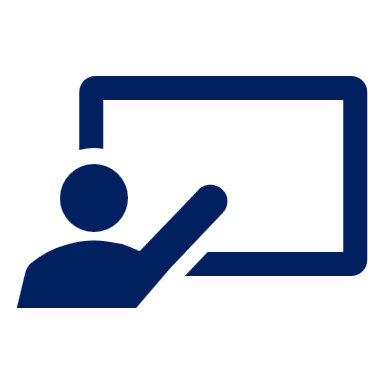 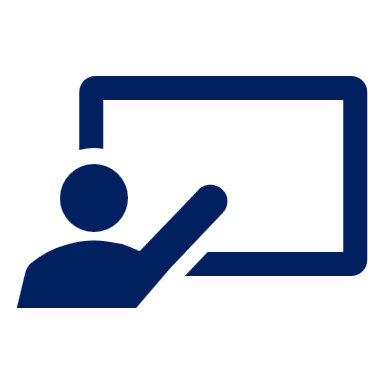 [2/4]
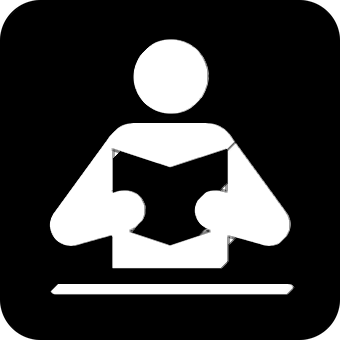 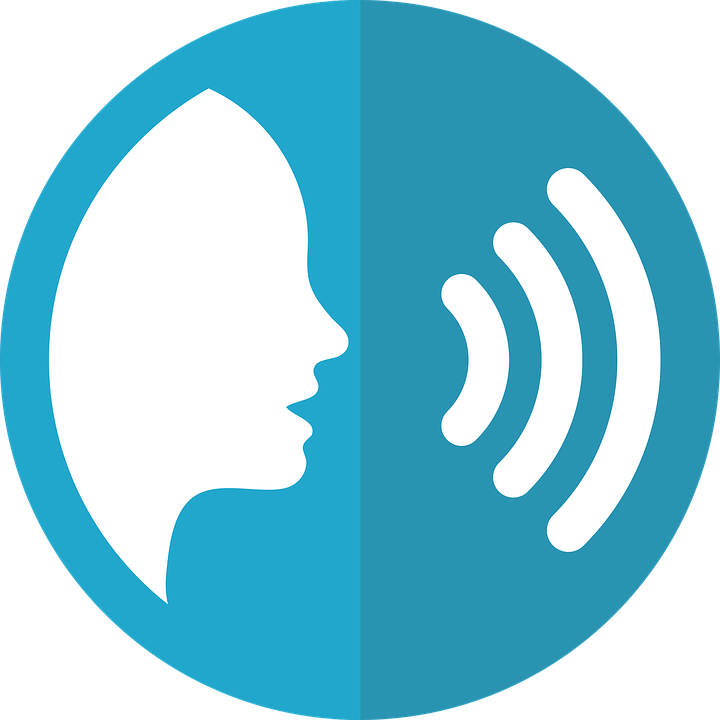 Lee el poema.
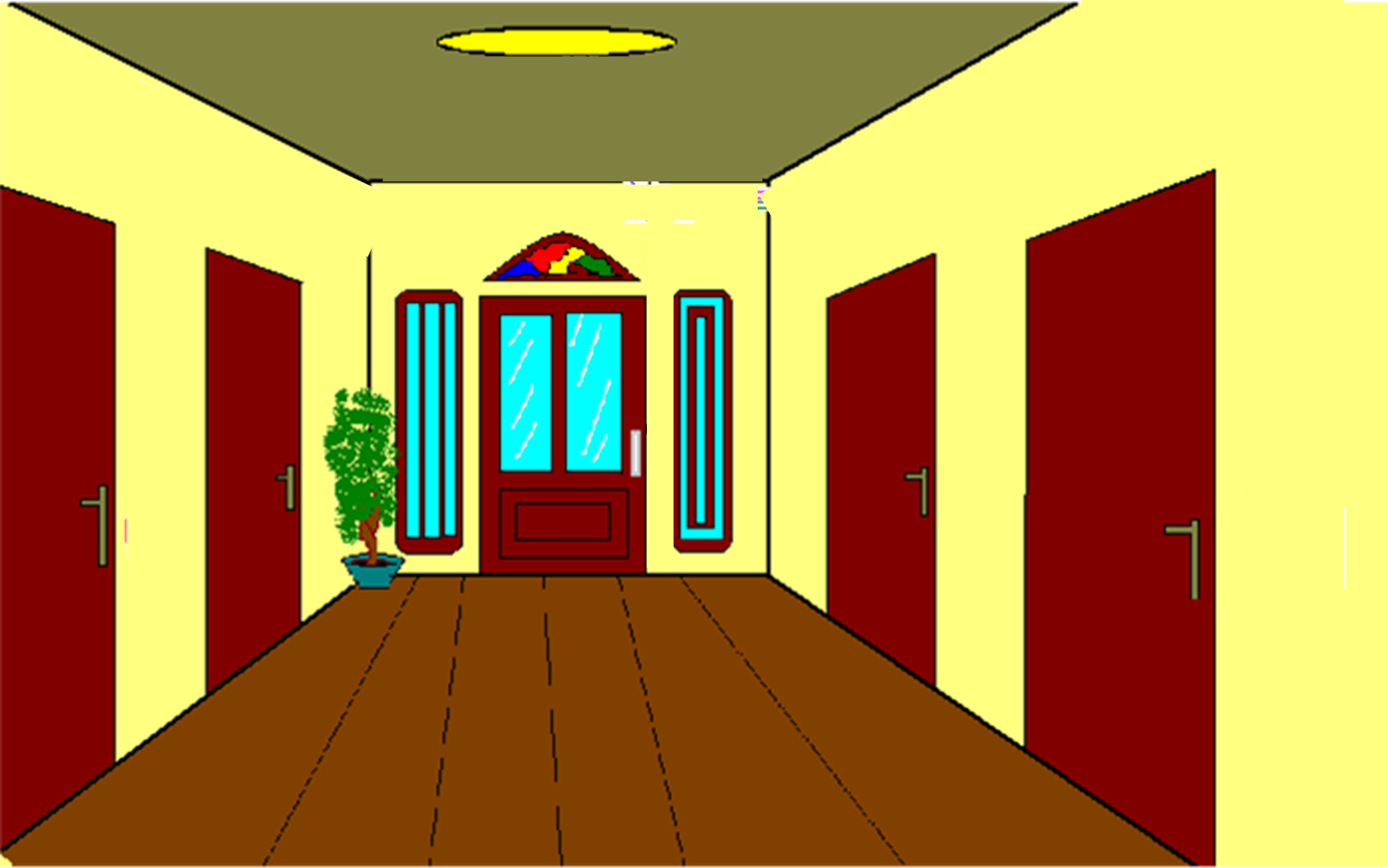 leer
hablar
en la casa hay una entrada
la entrada conecta con una sala
en la sala hay una mesa
en la mesa una jaula
     en la jaula un loro
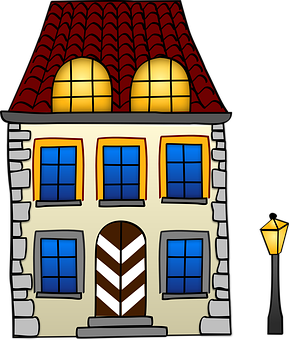 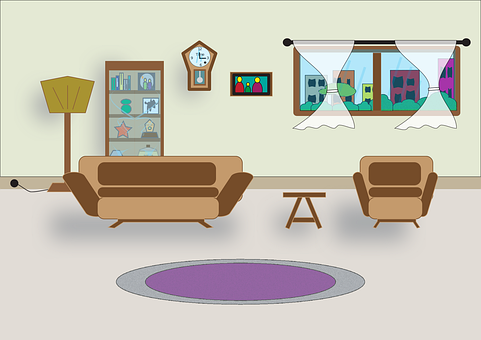 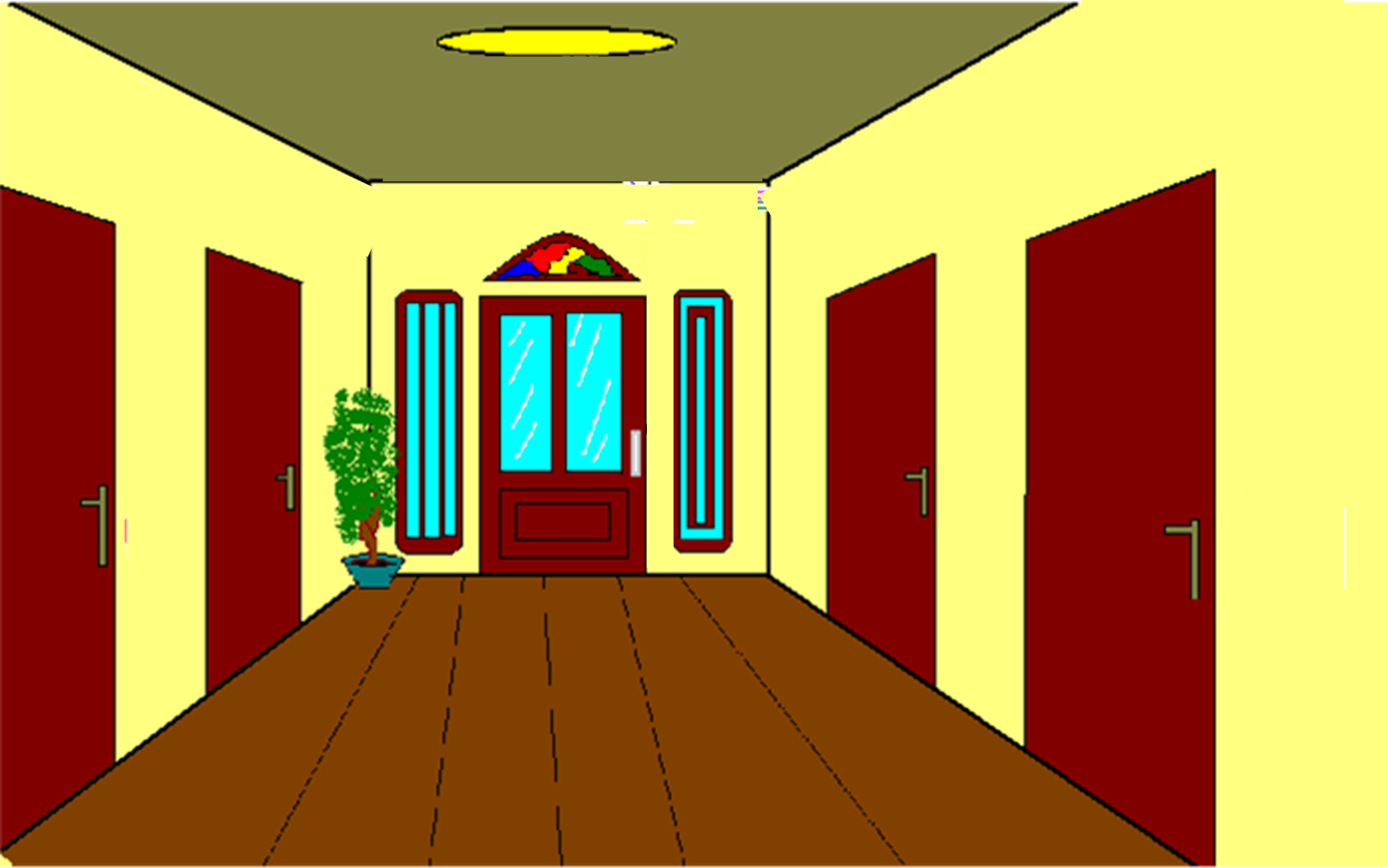 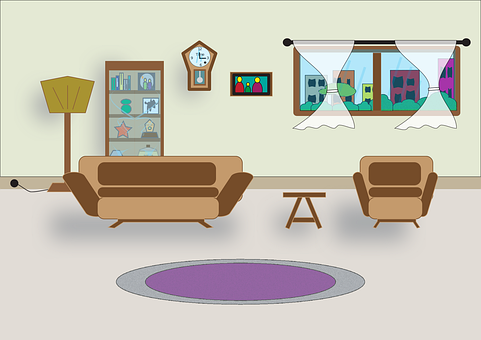 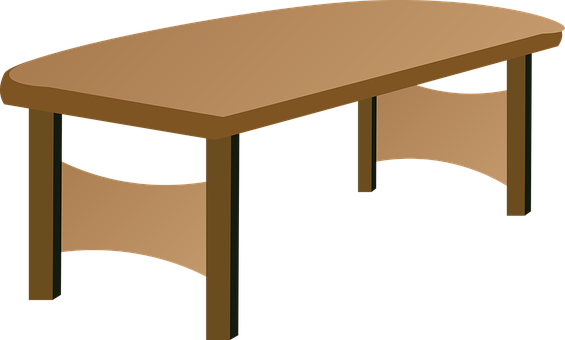 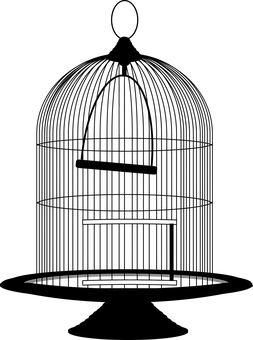 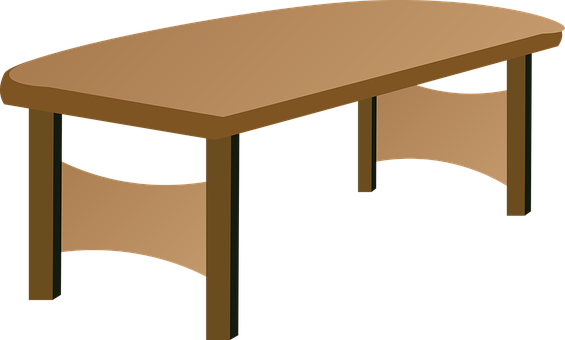 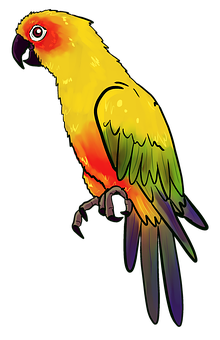 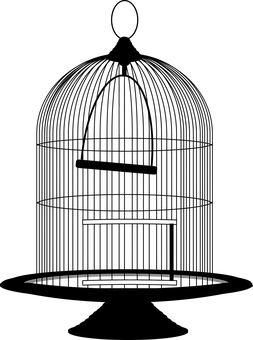 conecta = it connects
[Speaker Notes: Timing: 6-8 minutes
Aim: to practise reading the poem aloud and 

Procedure:
Read the instruction to pupils 
Click to bring up each verse and the pictures individually and read aloud chorally.

conectar [1973]]
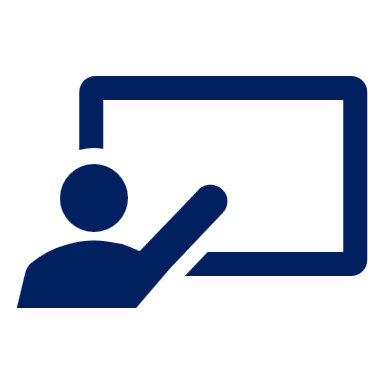 [3/4]
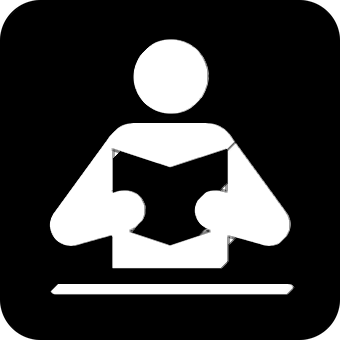 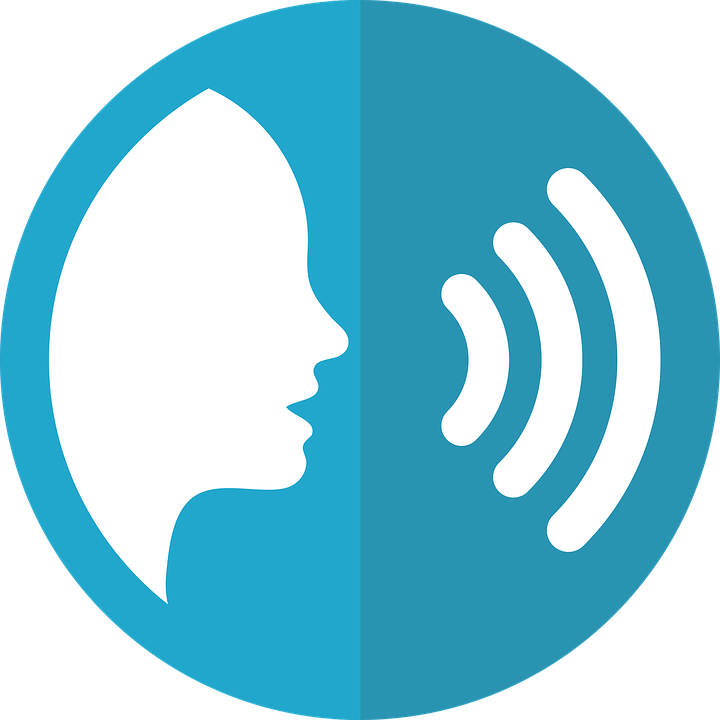 Lee el poema.
leer
hablar
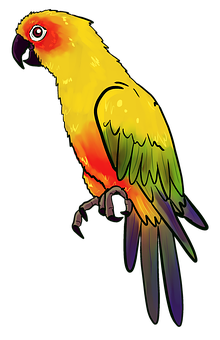 🎶
El loro canta:
Quiero salir de la jaula
que está en la mesa
que hay en la sala
que conecta con la entrada
que está en la casa
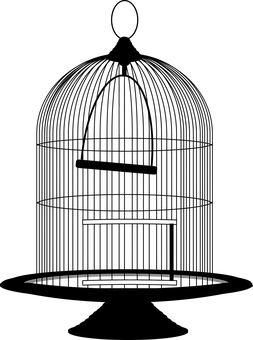 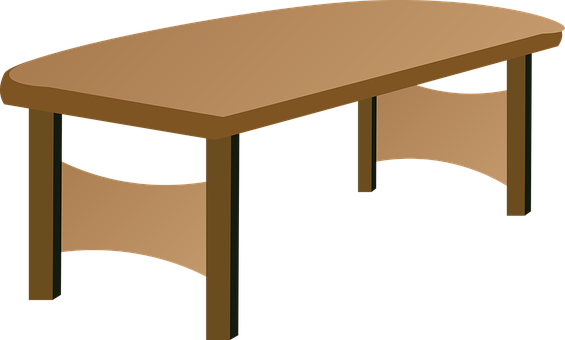 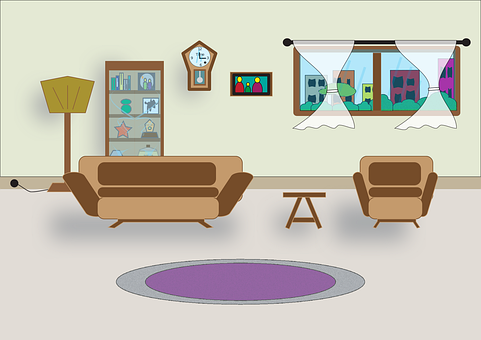 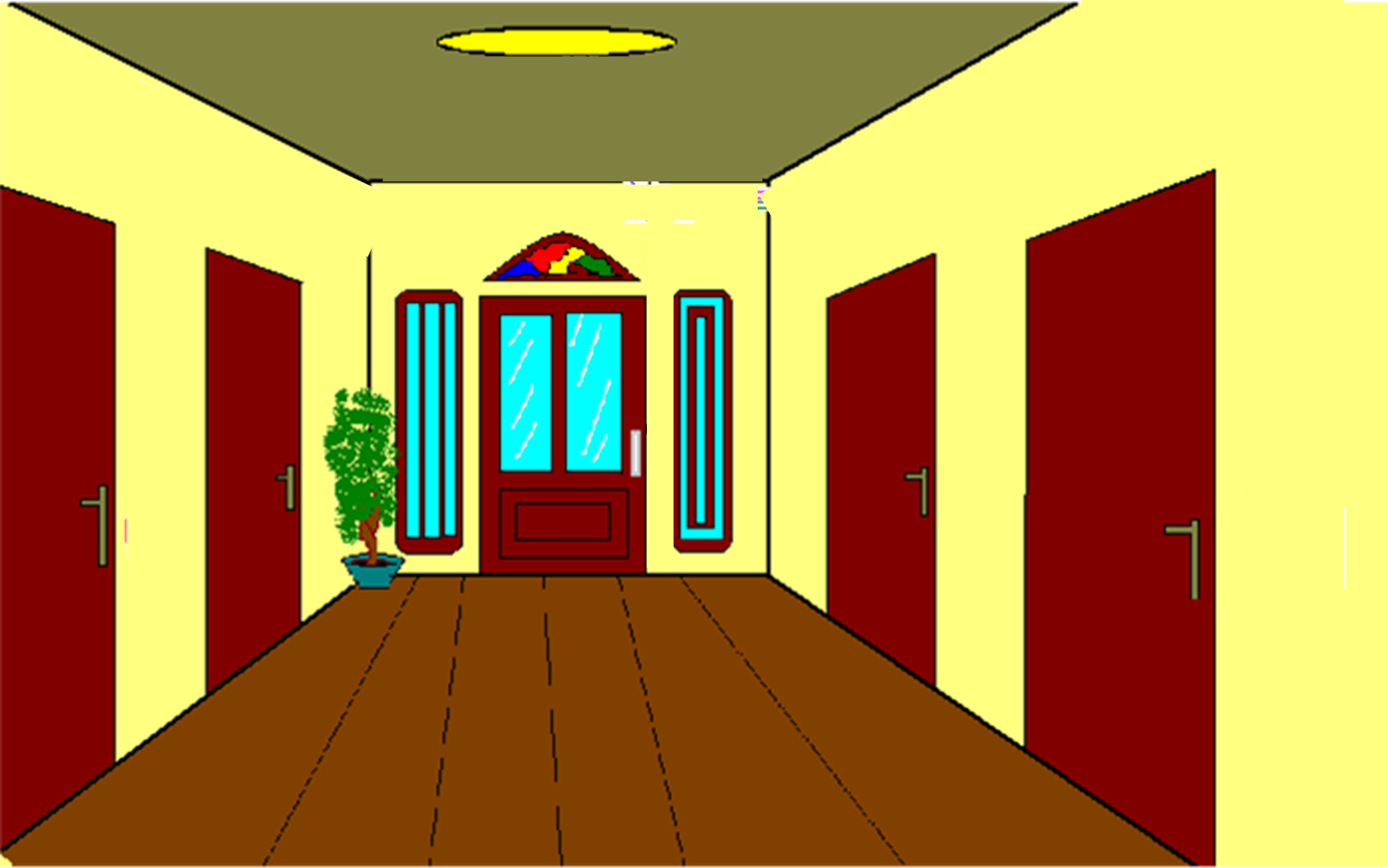 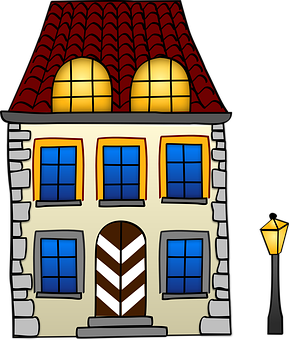 salir = to go out/ leave
que = which
conecta = it connects
[Speaker Notes: Timing: 6-8 minutes
Aim: to practise reading the poem aloud and 

Procedure:
Read the instruction to pupils 
Click to bring up each verse and the pictures individually and read aloud chorally.

conectar [1973] salir [114] que [3]]
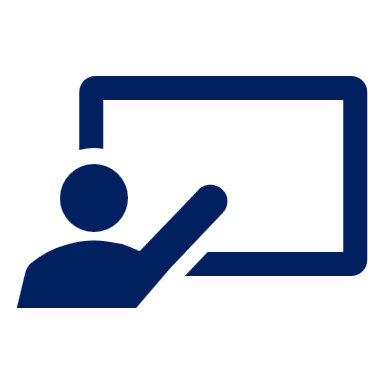 [4/4]
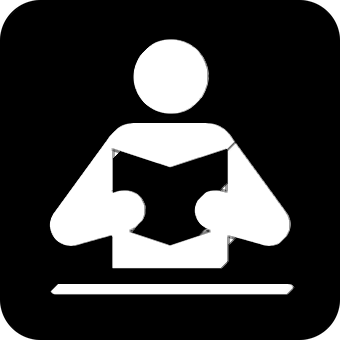 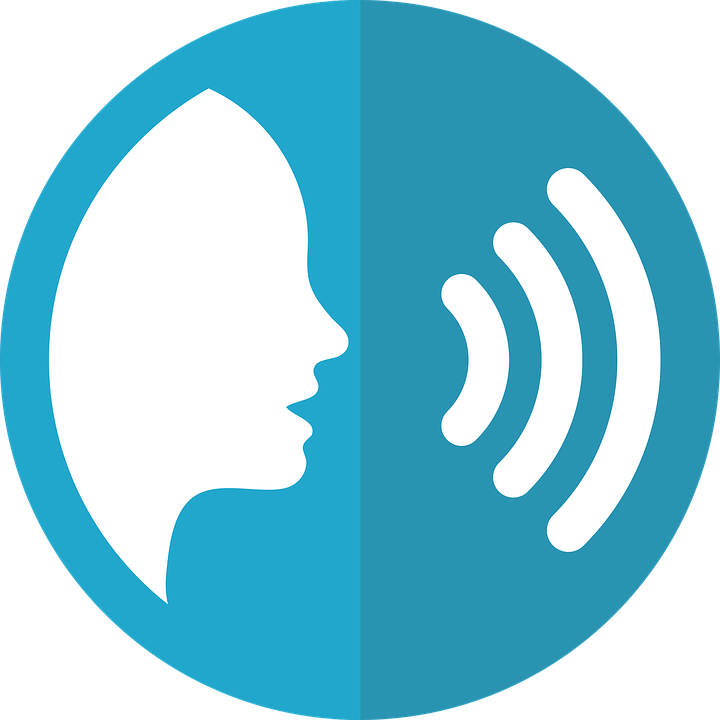 Lee el poema.
leer
hablar
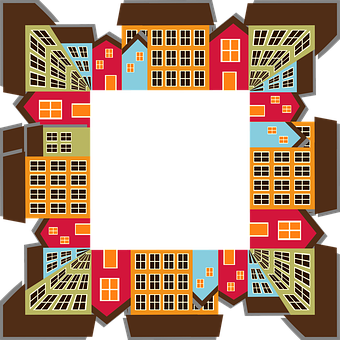 que hay en la plaza
que conecta con la calle
y la puerta
que hay en la ciudad.
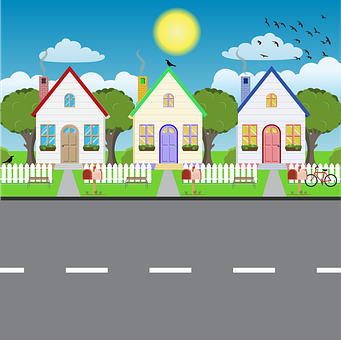 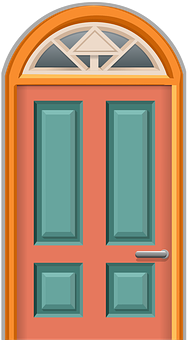 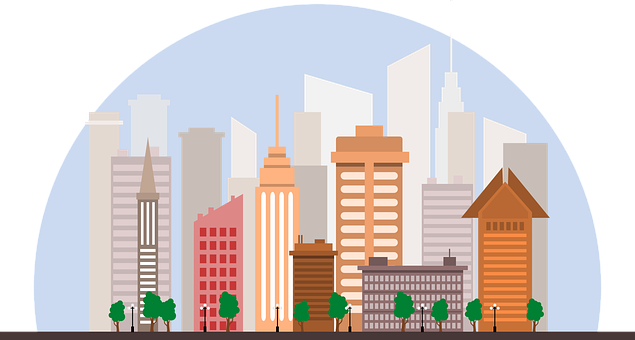 conecta = it connects
[Speaker Notes: Timing: 6-8 minutes
Aim: to practise reading the poem aloud and 

Procedure:
Read the instruction to pupils 
Click to bring up each verse and the pictures individually and read aloud chorally.

conectar [1973]]
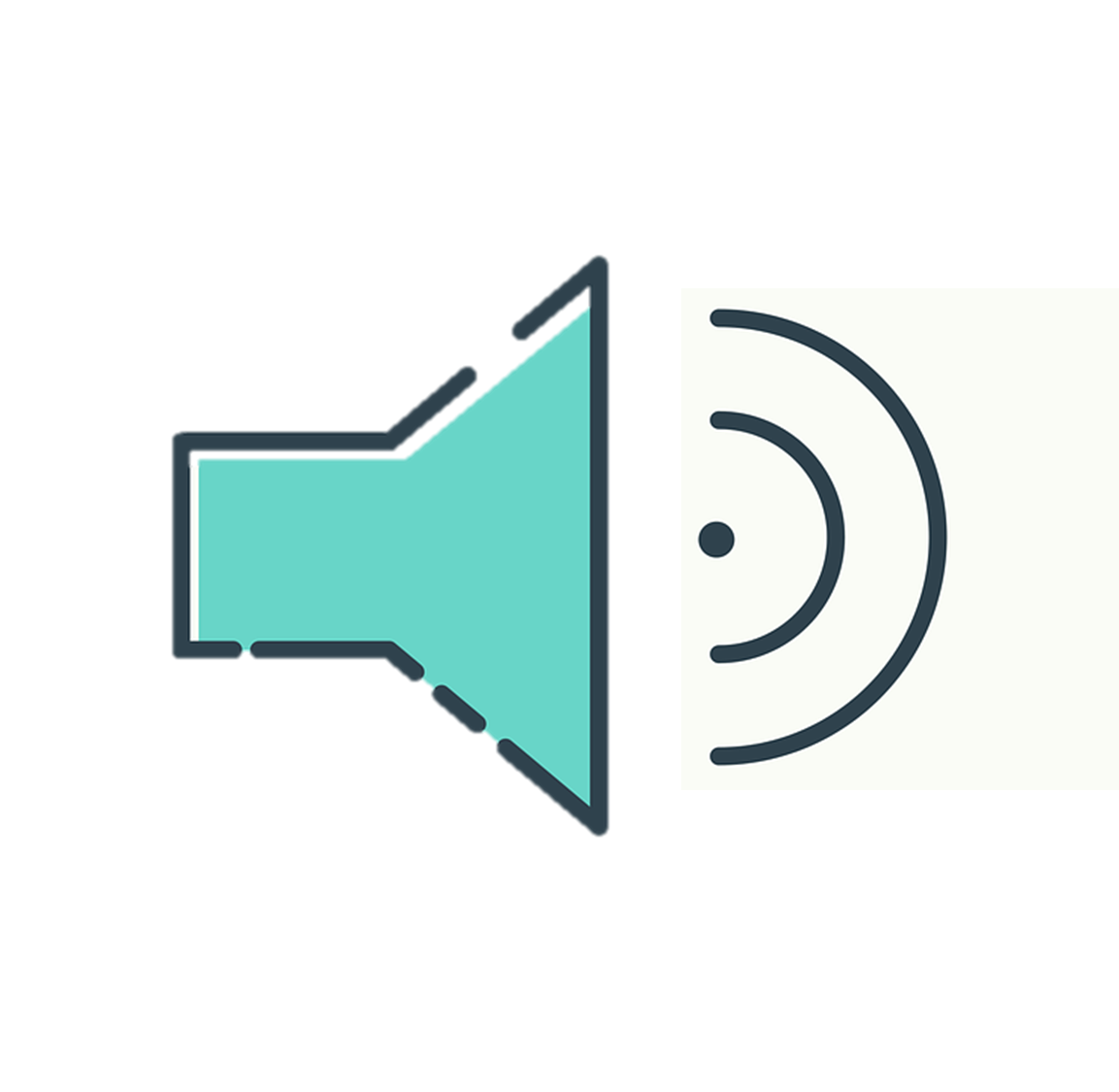 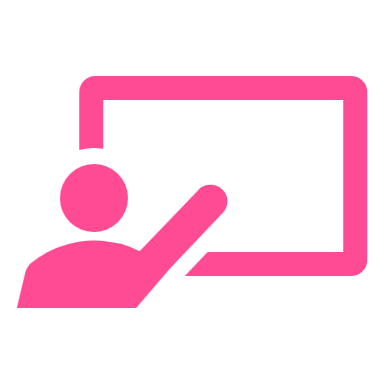 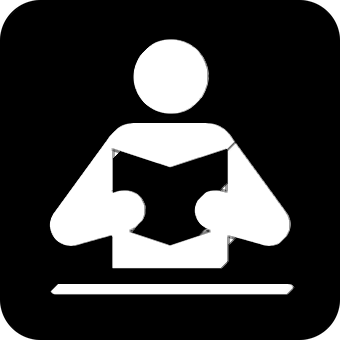 [1/4]
Escucha y lee.
¿Qué tarjetas son?
leer
escuchar
En ___ ________
Hay ___ _________ 
___ _______ conecta con ___ _______
___ ____ con ____  _____
en ___ _____ hay ____ _____
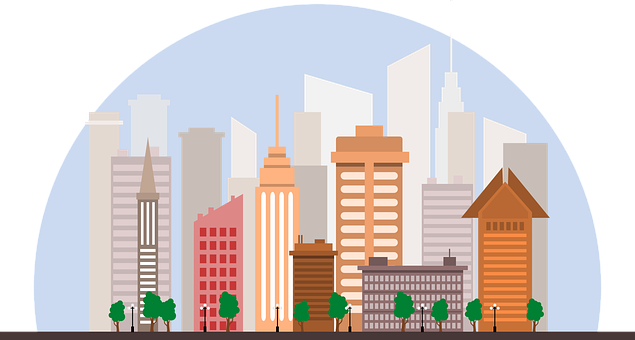 la ciudad
1
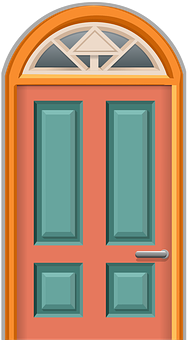 2
una puerta
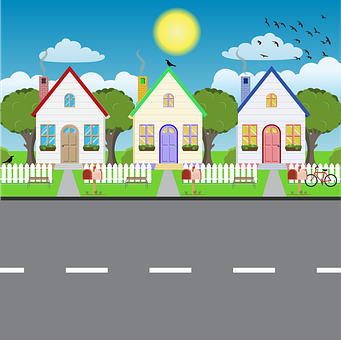 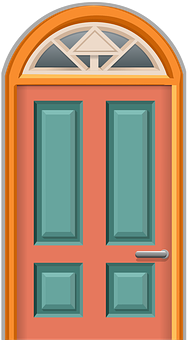 la  puerta
3
una calle
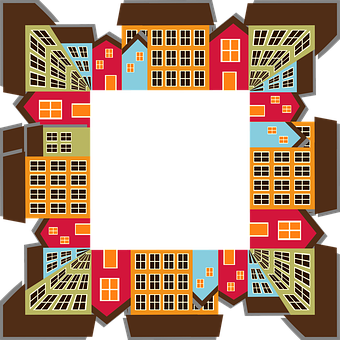 4
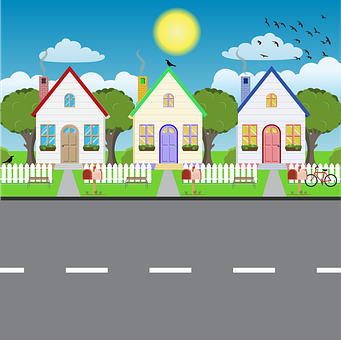 la calle
una plaza
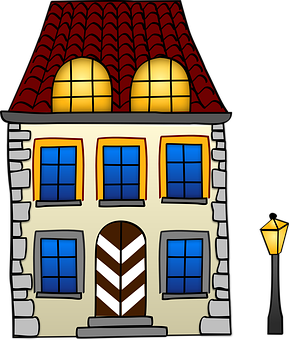 5
una casa
la plaza
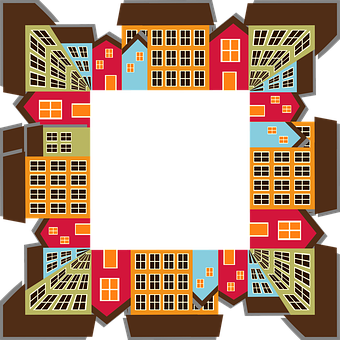 conecta = it connects
[Speaker Notes: Timing: 6-8 minutes 

Aim: to listen and read the story.

Procedure:
Read the instruction and click to bring up the question. Ensure pupils understand they need to show you the correct picture to go with the correct noun and definite / indefinite article.
Click to listen to each sentence/part sentence.
To check understanding, pupils show you the correct card.
To support understanding and check answers, click to bring up the rest of each sentence and the picture.


conectar [1973]]
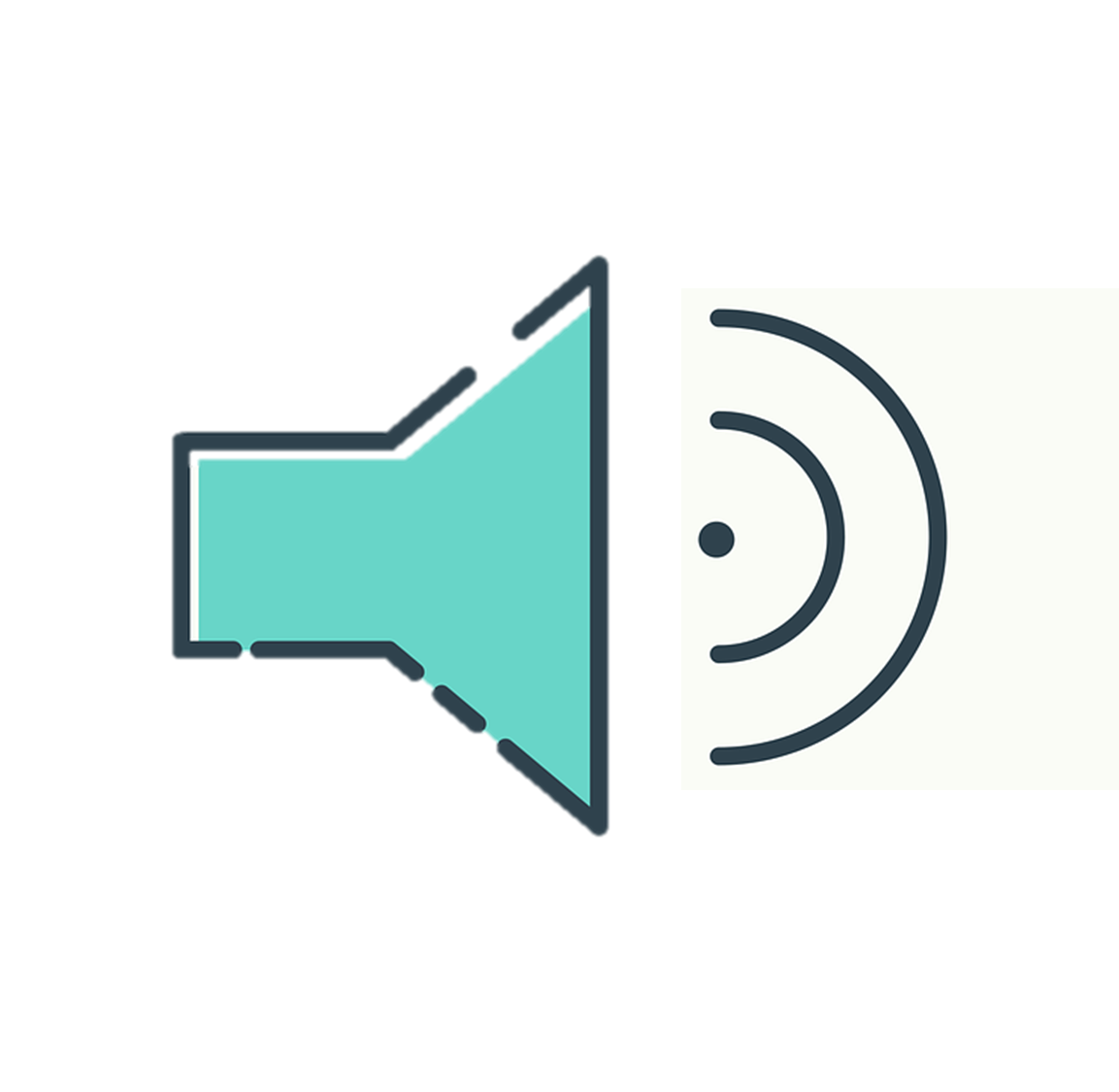 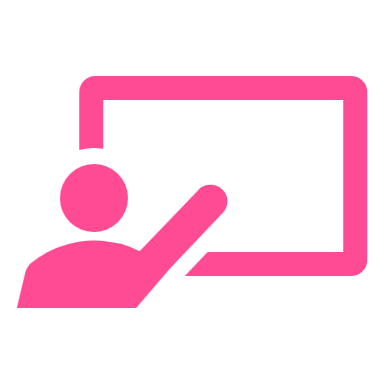 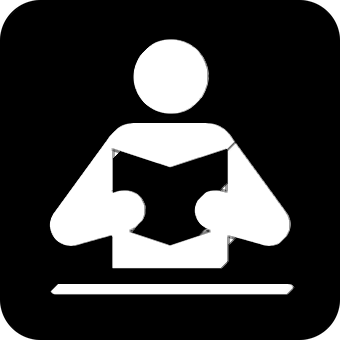 [2/4]
Escucha y lee.
¿Qué tarjetas son?
leer
escuchar
en ___ _____ hay ____ ________
___ ________  conecta con ____ _____
en __  ____ hay ____ ______
en __  _____   ____ _____
 en __ _____  ___ _____
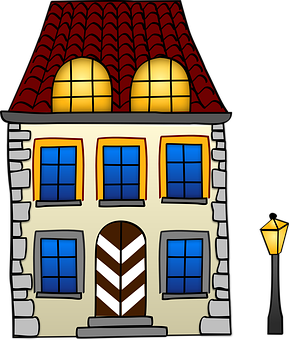 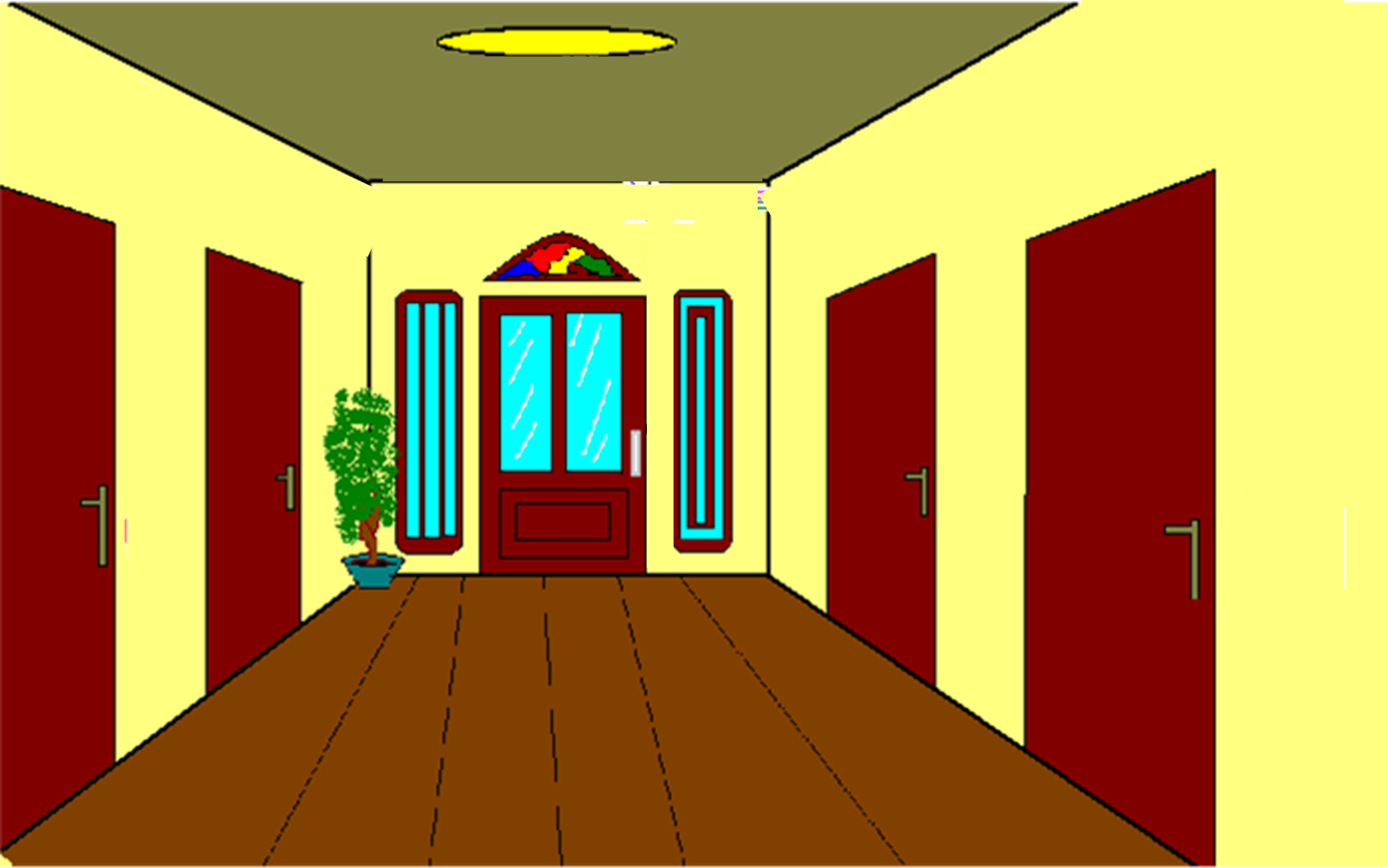 la  casa
6
una entrada
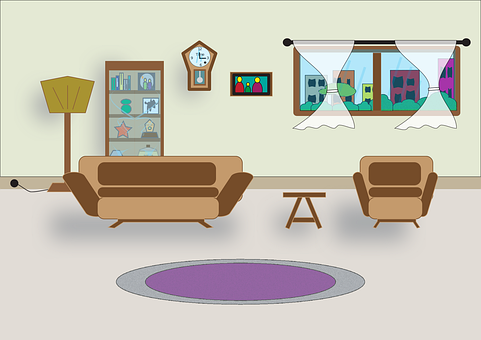 una sala
la entrada
7
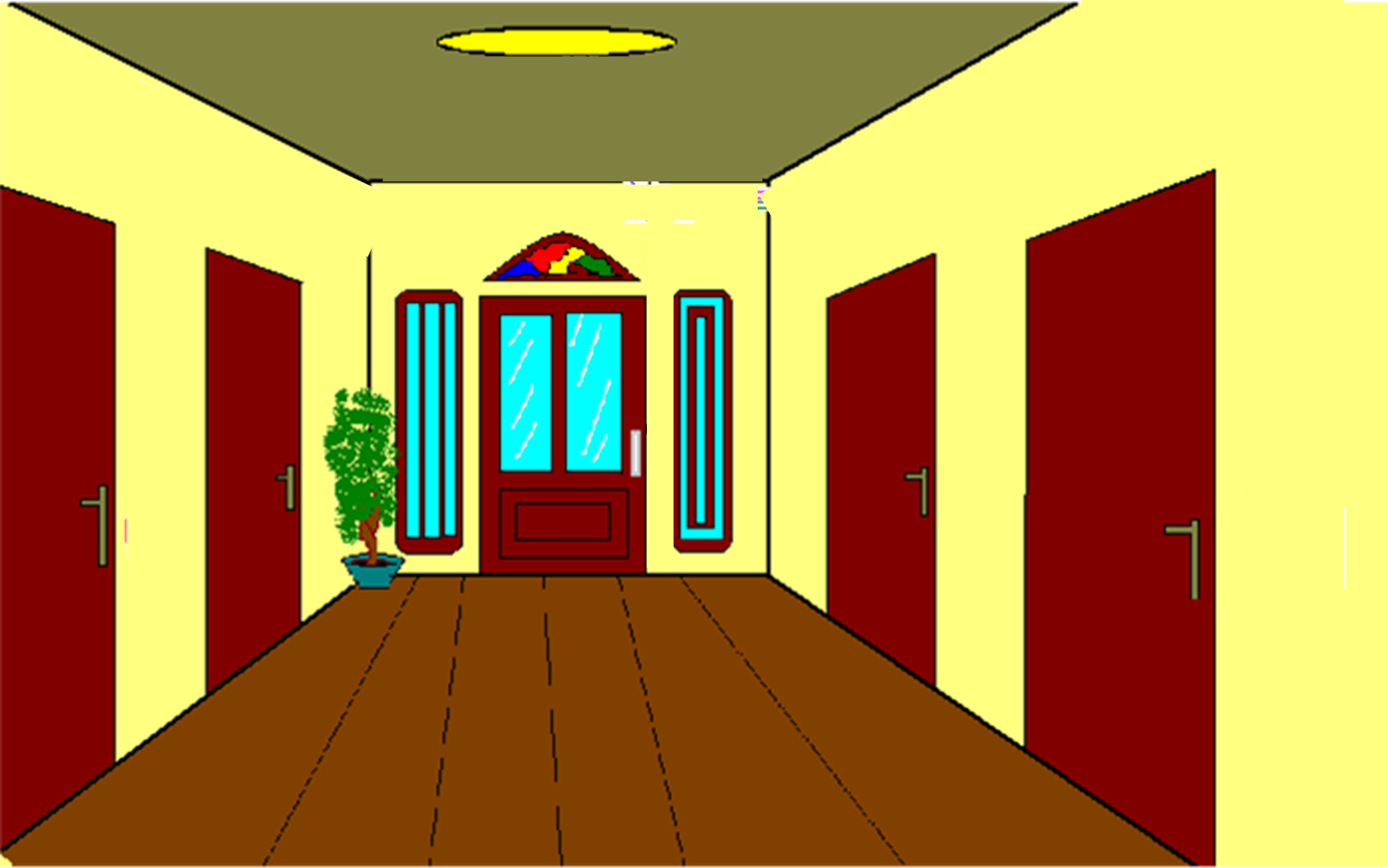 una mesa
8
la sala
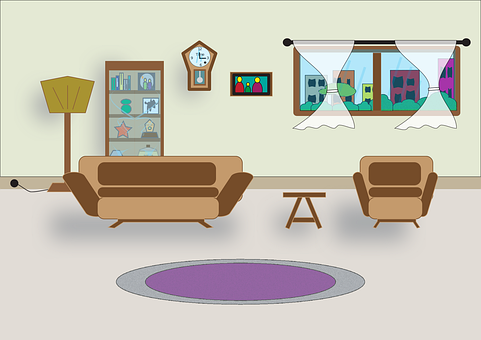 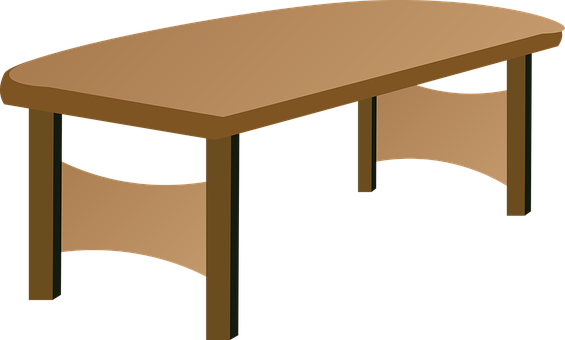 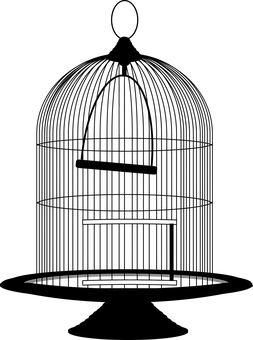 9
una jaula
la mesa
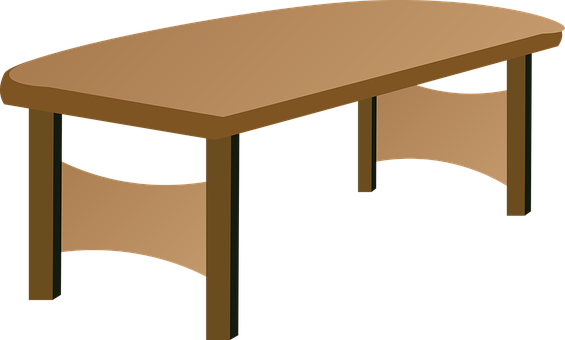 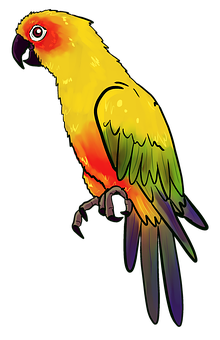 la jaula
un loro
10
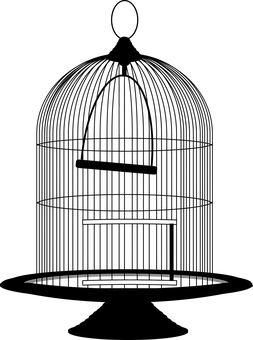 conecta = it connects
[Speaker Notes: Timing: 6-8 minutes 

Aim: to listen and read the story.

Procedure:
Read the instruction and click to bring up the question. Ensure pupils understand they need to show you the correct picture to go with the correct noun and definite / indefinite article.
Click to bring up each sentence. 
To check understanding, pupils show you the correct card
Click to bring up answer. 

conectar [1973]]
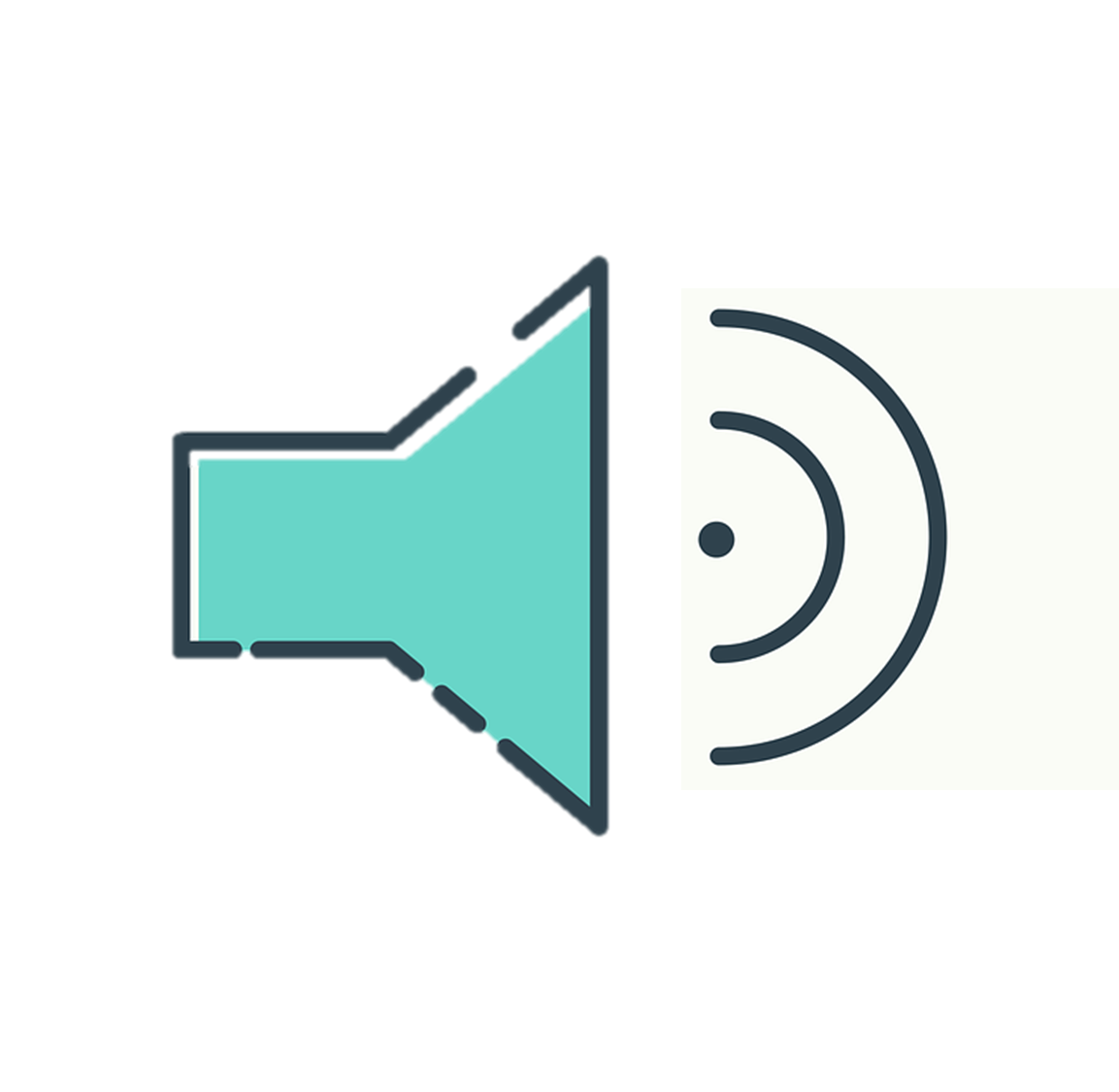 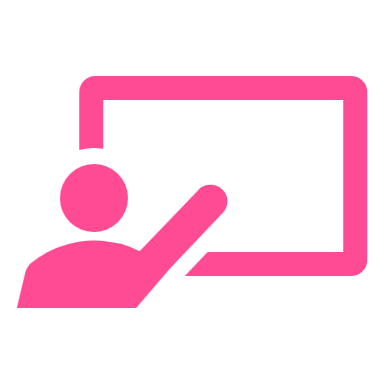 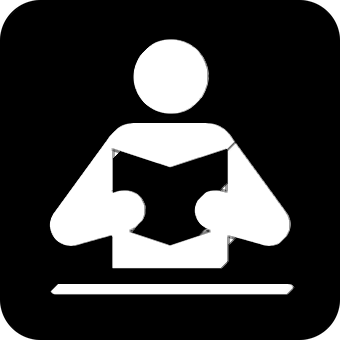 [3/4]
Escucha y lee.
¿Qué tarjetas son?
leer
escuchar
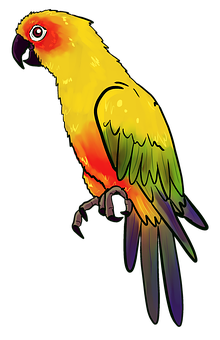 __ _____ canta:
Quiero salir de ___ _____
que está en  __ ______
que hay en ___ _____
que conecta con ___ ________ que está en __  _____
el loro
11
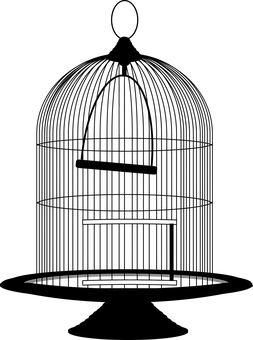 12
la jaula
13
la mesa
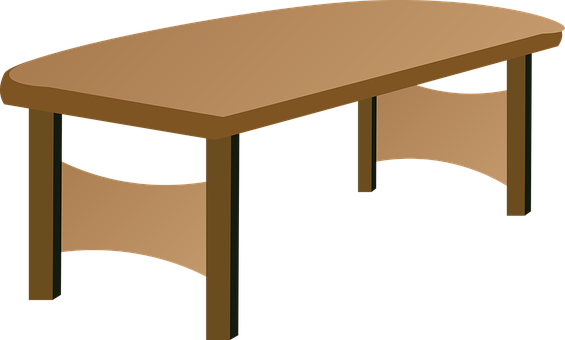 la sala
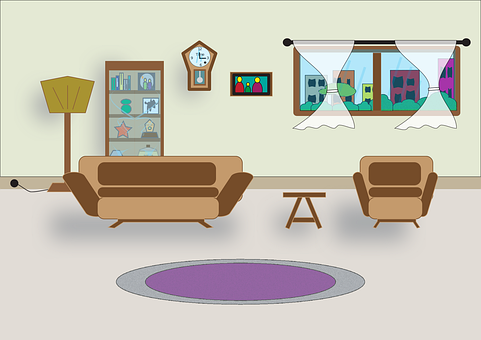 14
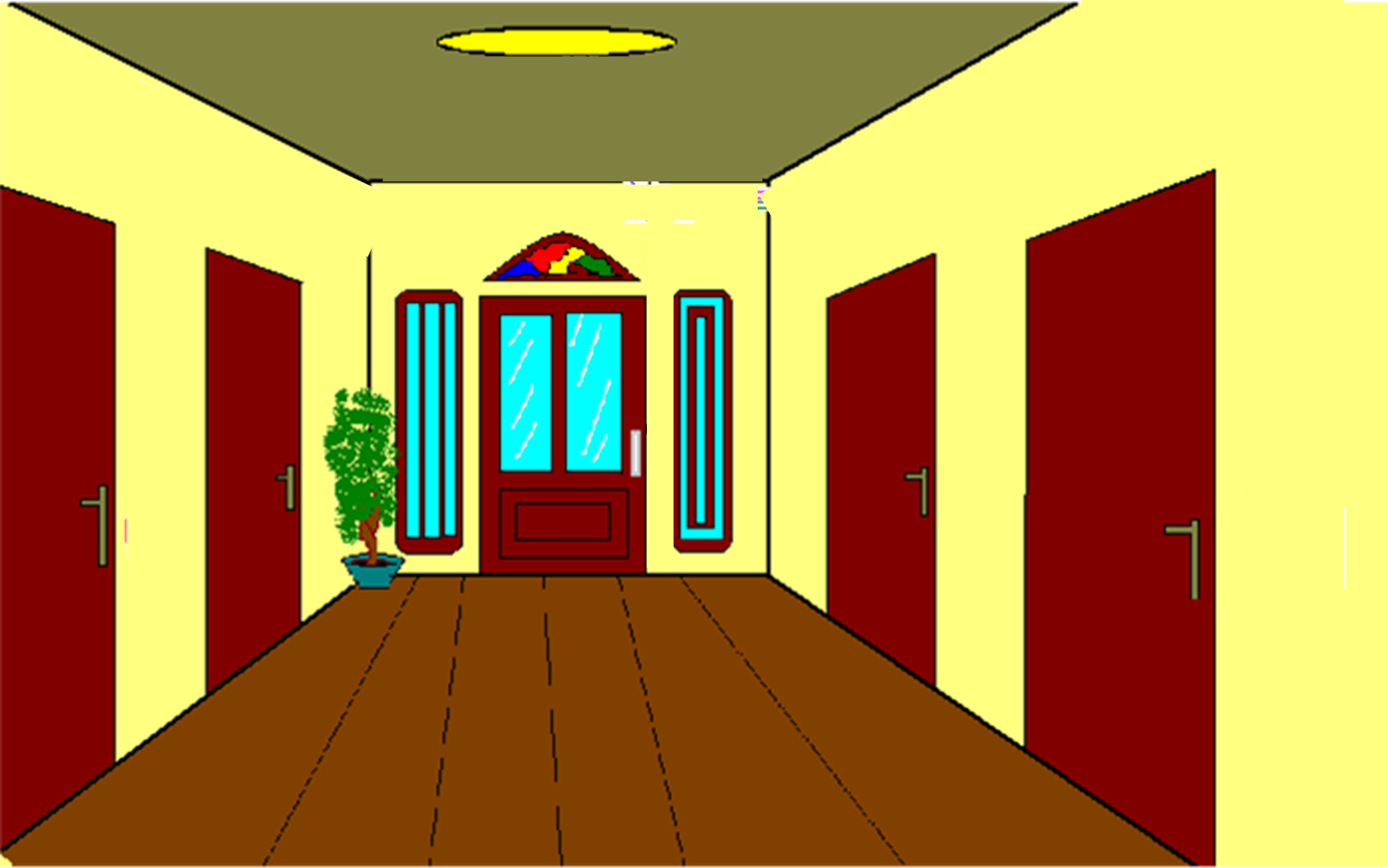 la entrada
15
la  casa
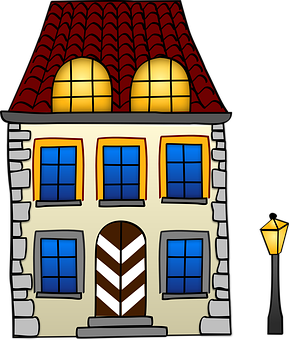 salir = to go out/ leave
que = which
conecta = it connects
16
[Speaker Notes: Timing: 6-8 minutes 

Aim: to listen and read the story.

Procedure:
Read the instruction and click to bring up the question. Ensure pupils understand they need to show you the correct picture to go with the correct noun and definite / indefinite article.
Click to bring up each sentence. 
To check understanding, pupils show you the correct card
Click to bring up answer. 

conectar [1973] salir [114] que [3]]
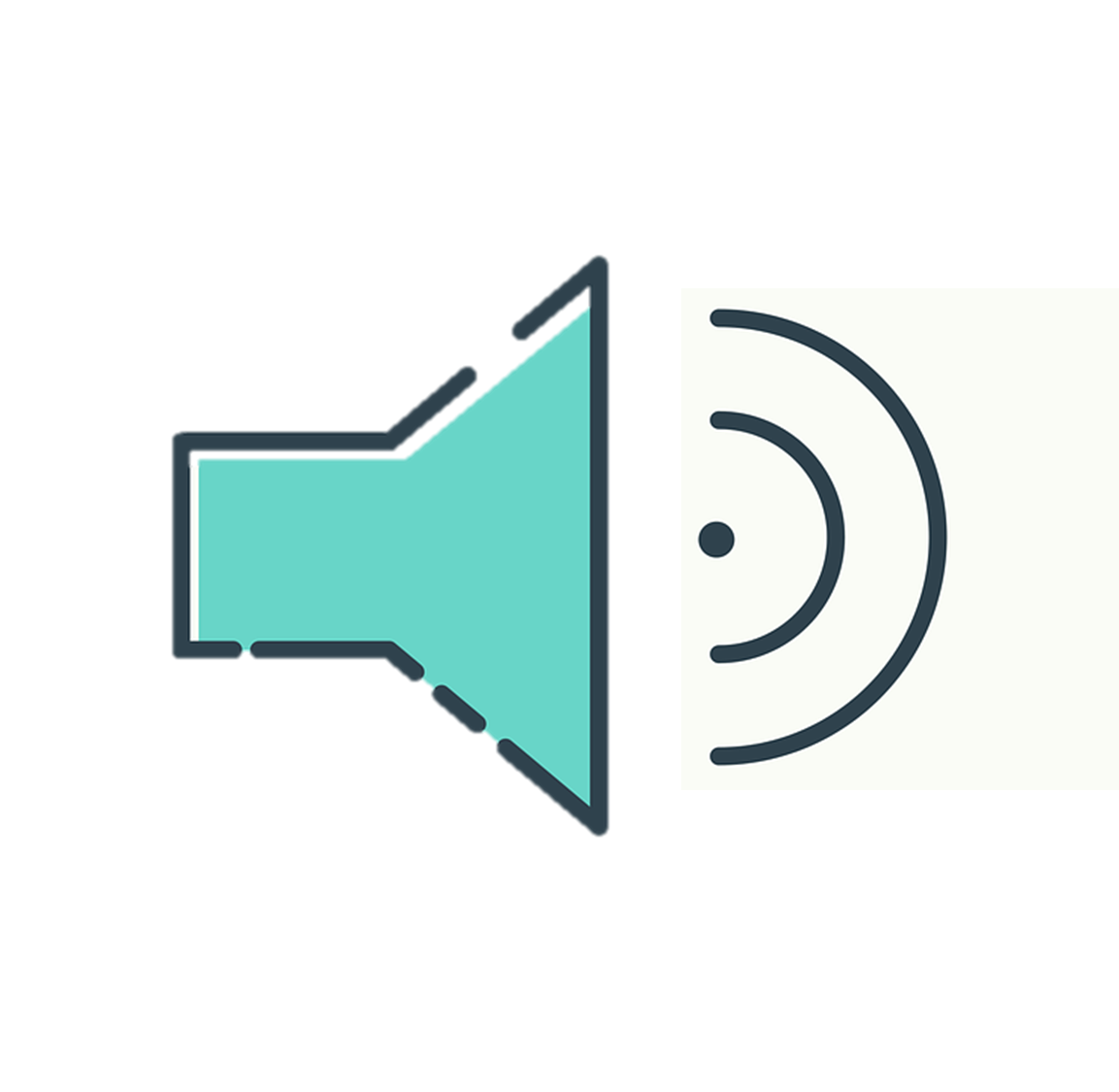 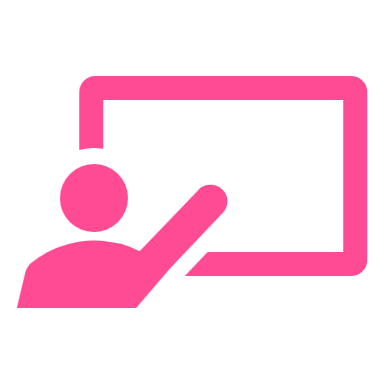 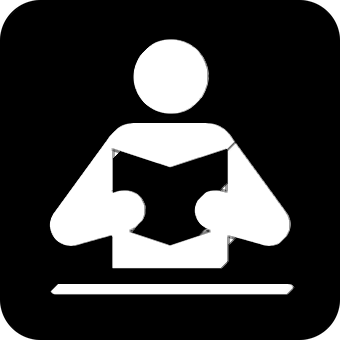 [4/4]
Escucha y lee.
¿Qué tarjetas son?
leer
escuchar
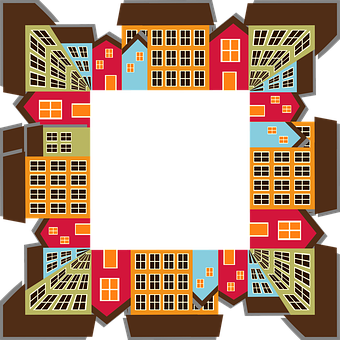 que hay en __ _______
que conecta con ___ ______
y __ ______
que hay en ___ ________.
la plaza
17
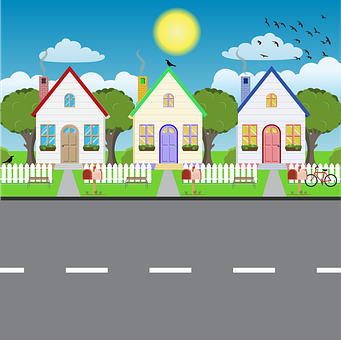 18
la  calle
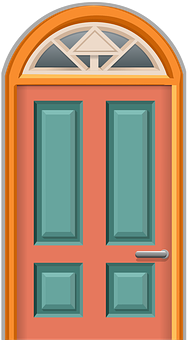 la puerta
19
20
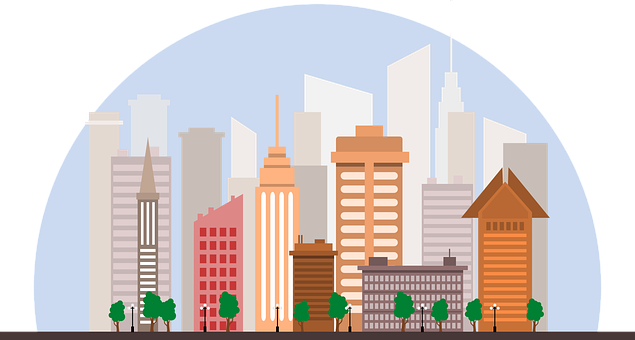 la ciudad
conecta = it connects
[Speaker Notes: Timing: 6-8 minutes 

Aim: to listen and read the story.

Procedure:
Read the instruction and click to bring up the question. Ensure pupils understand they need to show you the correct picture to go with the correct noun and definite / indefinite article.
Click to bring up each sentence. 
To check understanding, pupils show you the correct card
Click to bring up answer. 

conectar [1973]]
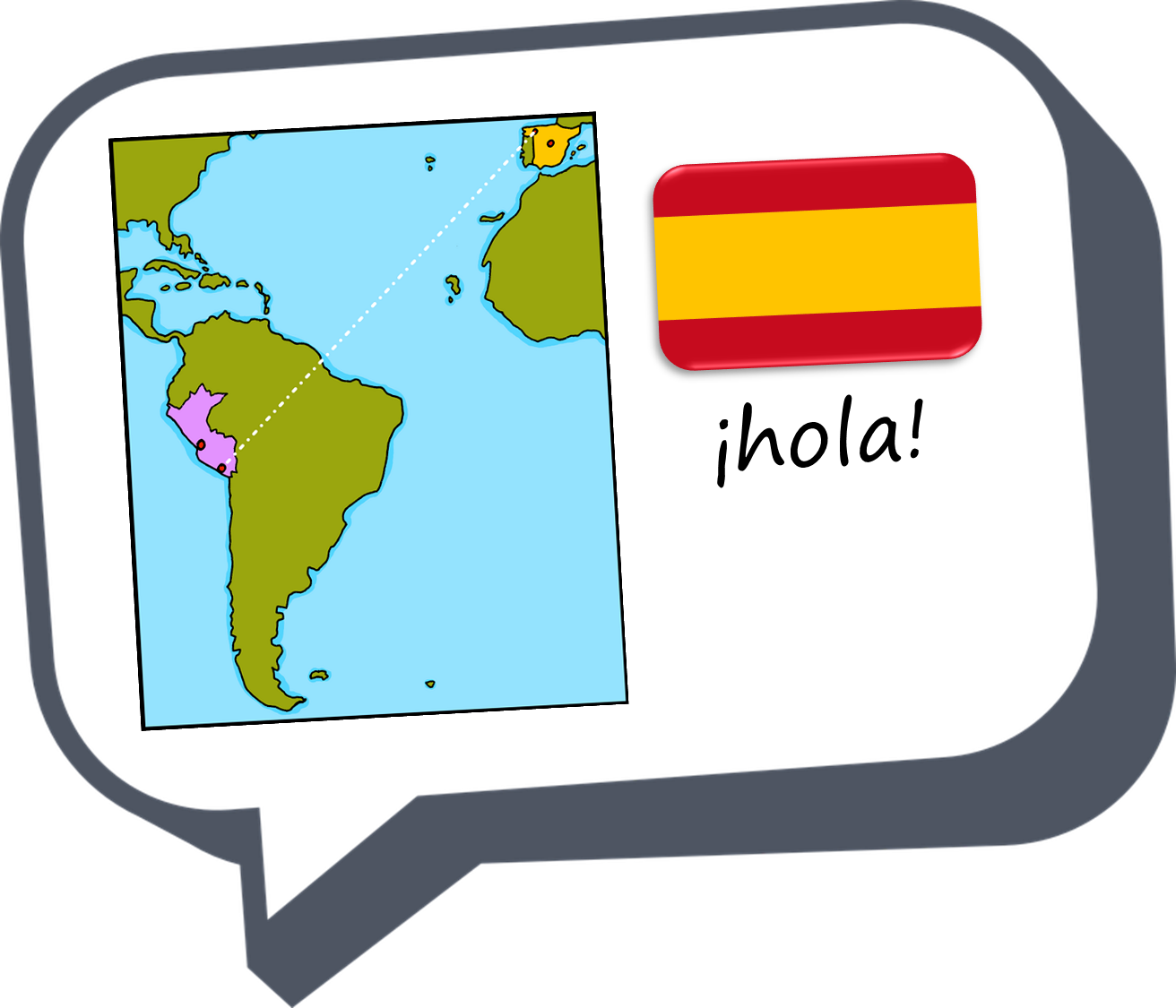 ¡adiós!
azul
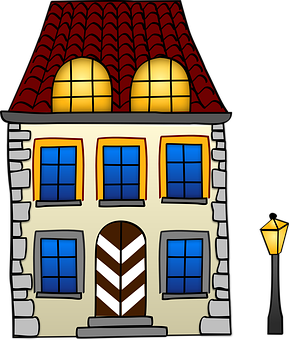 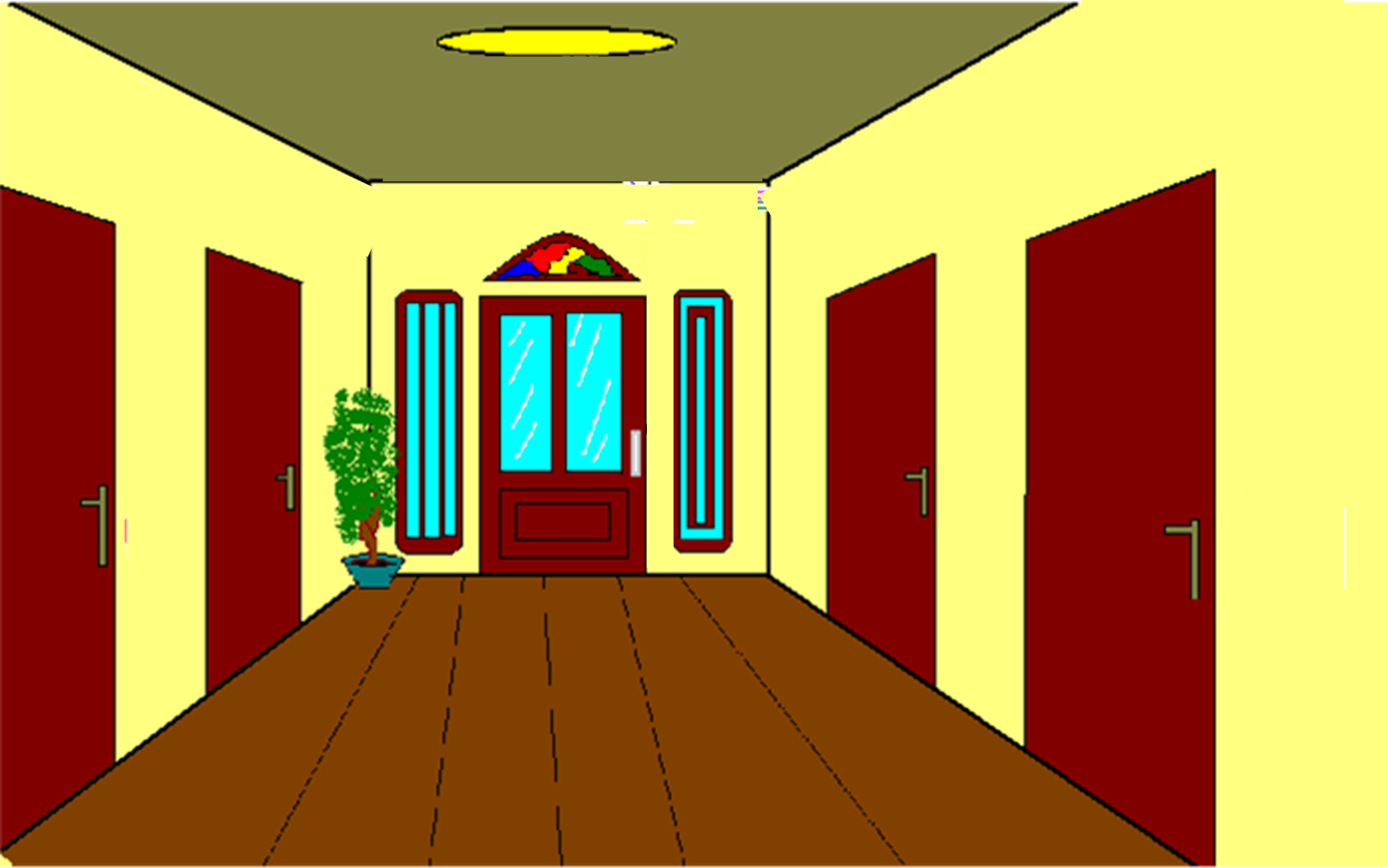 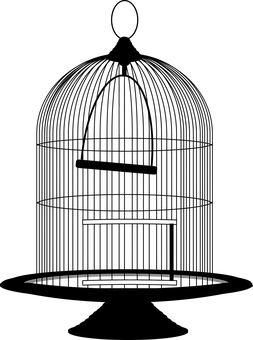 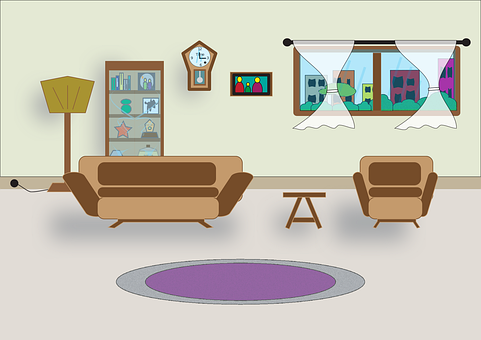 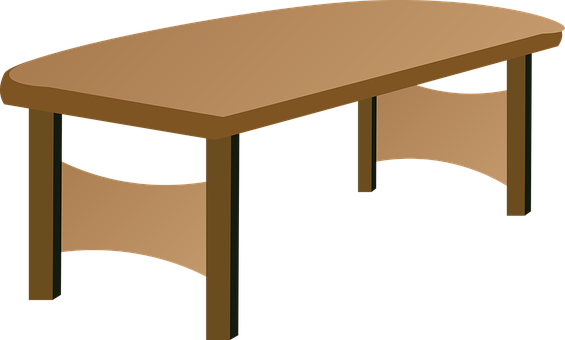 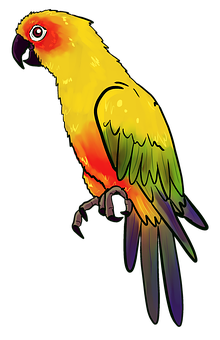 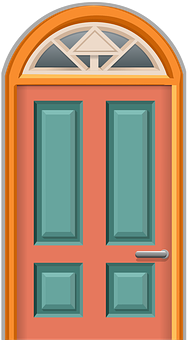 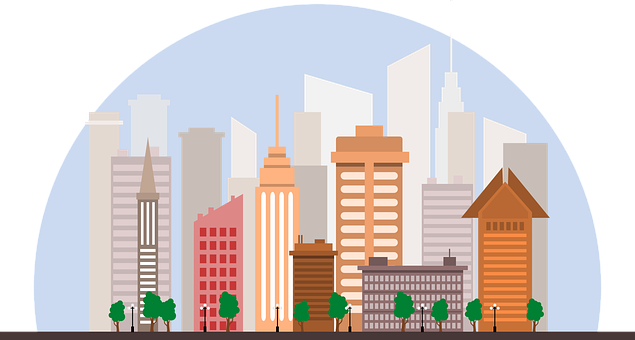 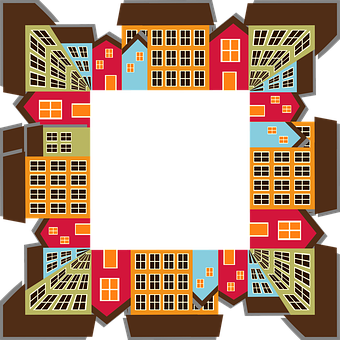 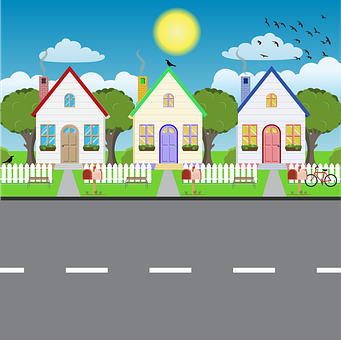